AN INTRODUCTION TO
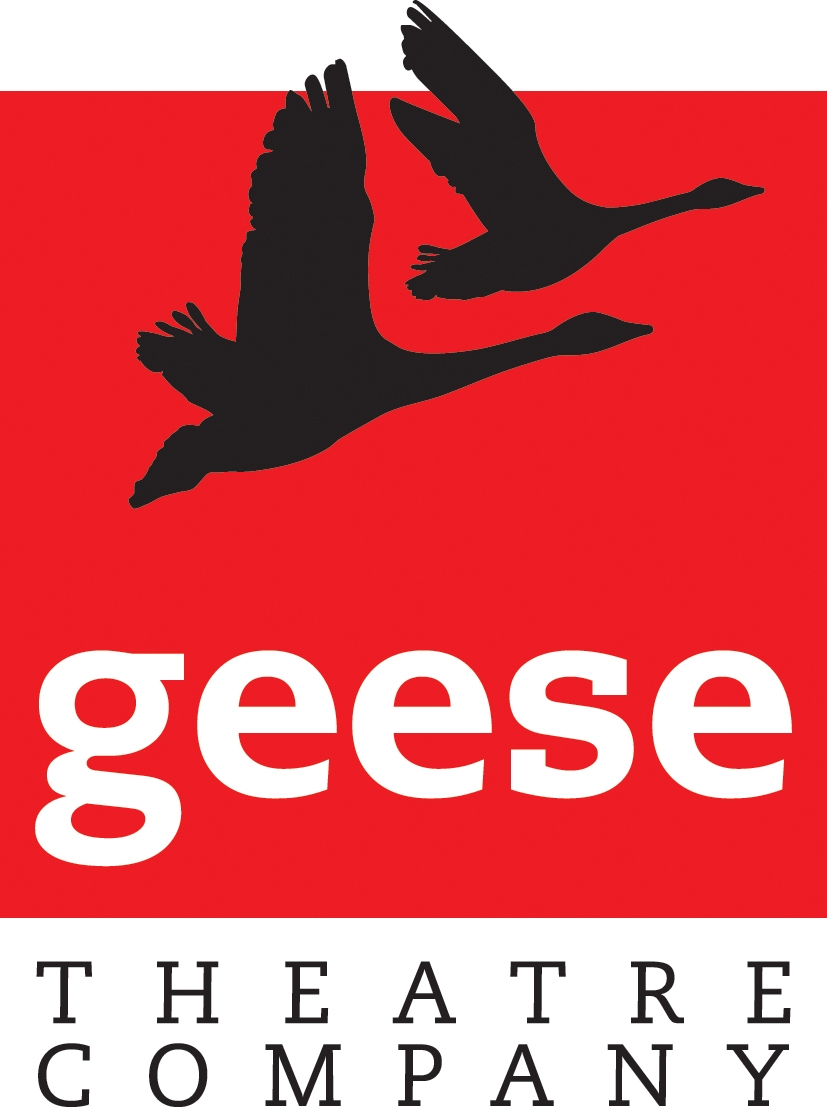 A CONTEMPORARY THEATRE COMPANY
HISTORY OF ‘GEESE THEATRE COMPANY’
FORMED IN 1987, IN THE UK  BY CLARK BAIM, A SENIOR TRAINER IN PHSYCODRAMA, PHSYCOTHERAPY
THE ORIGINAL GEESE THEATRE WAS CREATED IN THE USA, ESTABLISHED IN 1980 BY JOHN BERGMAN.
THE THEATRE COMPANY HAS WORKED WITH MORE THAN 150 CUSTODIAL INSTITUIONS, 250,000 OFFENDERS, DELIVERED SPECIALISED TRAINING SESSIONS TO OVER 20,000 PEOPLE AND HAVE PERFORMED AT 750 CRIMINAL JUSTICE AND SOCIAL WELFARE CONFERENCE EVENTS.
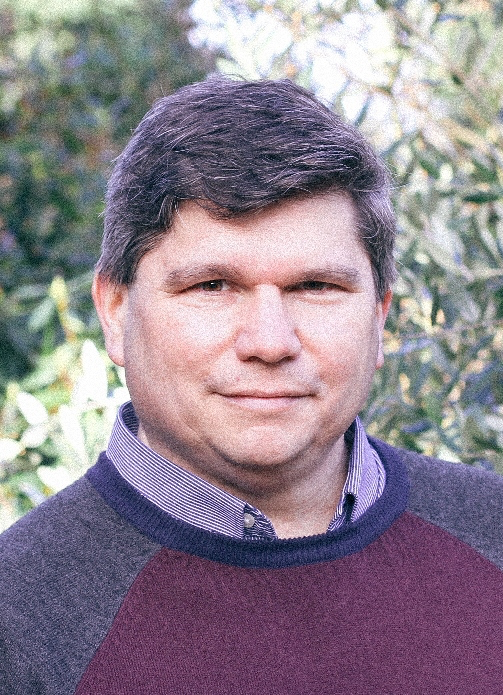 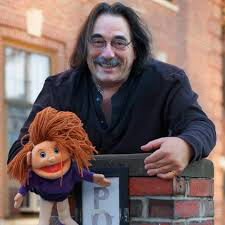 WHAT THEY FOCUS ON
AS A THEATRE COMPANY, THE MAIN FOCUS OF THEIR CLIENTELE IS CUSTODIAL INSTITUTIONS AND PEOPLE WHO HAVE BEEN IMPRISONED.
GEESE THEATRE SPECIALISES IN DEVISING PERFORMANCES FOR PEOPLE WHO EITHER WORK WITH OR HAVE EXPERIENCES IN THE CRIMINAL JUSTICE AND SOCIAL WELFARE.
THEY HAVE A FOCUS ON: ISSUE BASED PERFORMANCES, CARRYING OUT WORKSHOPS, AND CARRYING OUT GROUP EXERCIESES IN A RANGE OF INSTITUTIONS (SUCH AS YOUNG OFFENDERS, PRISONS AND HOSPITALS).
THEY BELIEVE THAT  ‘LEARNING BY DOING’ IS MUCH MORE EFFECTIVE BECAUSE IT GETS THE PARTICIPANTS INVOLVED.
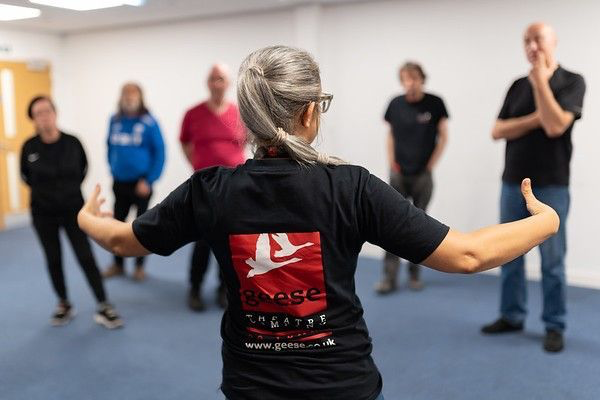 ‘I WAS SURPRISED HOW WELL THE PRISONERS TOOK TO THE PROGRAMME, I NOTICED A HUGE DIFFERENCE IN THEIR ATTITUDE AND THEY WORKED WELL AS A TEAM’ – HMP Dovegate
THEIR METHODOLOGY
THE THEATRE COMPANY OFTEN USES MASKS AS PART OF THEIR TEACHING  TOOLS, THEY BELIEVE THAT THE MASK IS ONE OF THE CENTRAL METAPHORS OF WORKING, BECAUSE IT CAN SHOW A PERSON’S TRUE IDENTITY.
THEY SEE IT AS A HABITUAL COPING STRATEGY FOR PRISONERS AND YOUNG OFFENDERS.
USING MASKS ALLOWS THE ACTORS AND PARTICIPANTS TO EXPLORE THE DIFFERENCE BETWEEN WHAT IS SHOWN ON THE OUTSIDE AND WHAT IS ON THE INSIDE, THIS CAN BE MOTIVATING FOR BOTH THE AUDIENCE AND GROUP MEMBERS.
THE THEATRE COMPANY HAVE A ‘RECONNECT’ PROGRAMME WHERE THEY USE COMMUNITY THEATRE TO HELP MEN WHO HAVE COMMITTED SEXUAL OFFENCES.
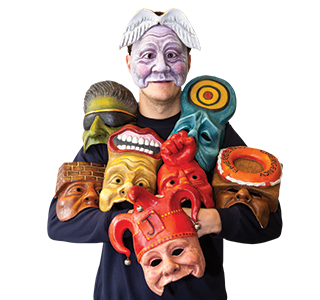 IMPORTANT DATES IN THEIR HISTORY
10TH  JUNE 1987 – GEESE’S FIRST REHEARSAL AT THE UNIVERSITY OF WARWICK.
1987 – GEESE DELIVERS THEIR FIRST EVER PUBLIC PERFORMANCE AT THE ROLFE STREET PROBATION CENTRE, SMETHWICK, WEST MIDLANDS.
25TH JANUARY 1989  - GEESE HOST THE NATIONAL ARTS AND CRIME CONFERENCE.
25TH JANUARY 1994 – A 40 MINUTE DOCUMENTARY CALLED ‘BEHIND THE MASK’ WAS CREATED IN A WEEK IN RISLEY PRISON, WHICH WAS BROADCAST ON BBC2.
11TH APRIL 1996 – GEESE CO-HOST THE SECOND EUROPEAN CONERENCE ON THEATRE AND PRISONS AT MANCHESTER UNIVERSITY.
1998 – GEESE WIN THE FIRST INTERACITVE LEARNING BAFTA.
2001 – THE COMPANY WAS AWARDED A BUTLER TRUST CERTIFCATE.
2002 – FIRST PUBLICATION OF THE GEESE HANDBOOK BY WATERSIDE PRESS.
2009 – GEESE WERE AWARDED THE ROYAL SOCIETY FOR PUBLIC HEALTH’S ARTS AWARD
2013 – AGAIN, THE COMPANY  WAS AWARDED  THE SAME THING FOR A SECOND TIME.
HOW DOES THIS LINK TO COMMUNITY THEATRE?
30 FOR 30 STORIES
THE THEATRE COMPANY HAVE HEARD HUNDRENDS OF DIFFERENT STORIES OVER THE 30 YEARS THAT  THEY HAVE BEEN RUNNING IN THE UK.
THROUGH THIS ONLINE PRESENTATION, THE THEATRE COMPANY HAS DECIDED TO SELECT 30 STORIES TO SHARE.
THE COMPANY BELIEVE THAT DRAMA IS A VEHICLE FOR POSITIVITY AND INSPIRING OTHERS.

https://issuu.com/geesetheatreco/docs/30_for_30_stories_revised
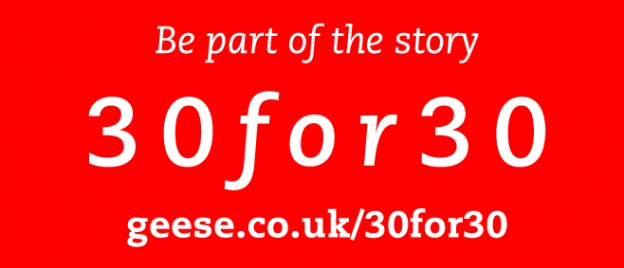 WORDSEARCH TIME!
THANK YOU FOR LISTENING TO OUR PRESENTATION!
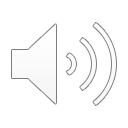